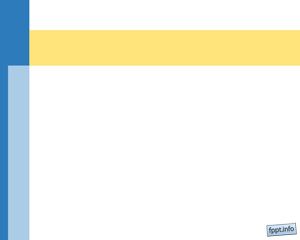 หน่วยการเรียนรู้ที่ 2
ชั่วโมงที่ 2
เรื่อง สมรรถภาพนักกีฬาฟุตซอล
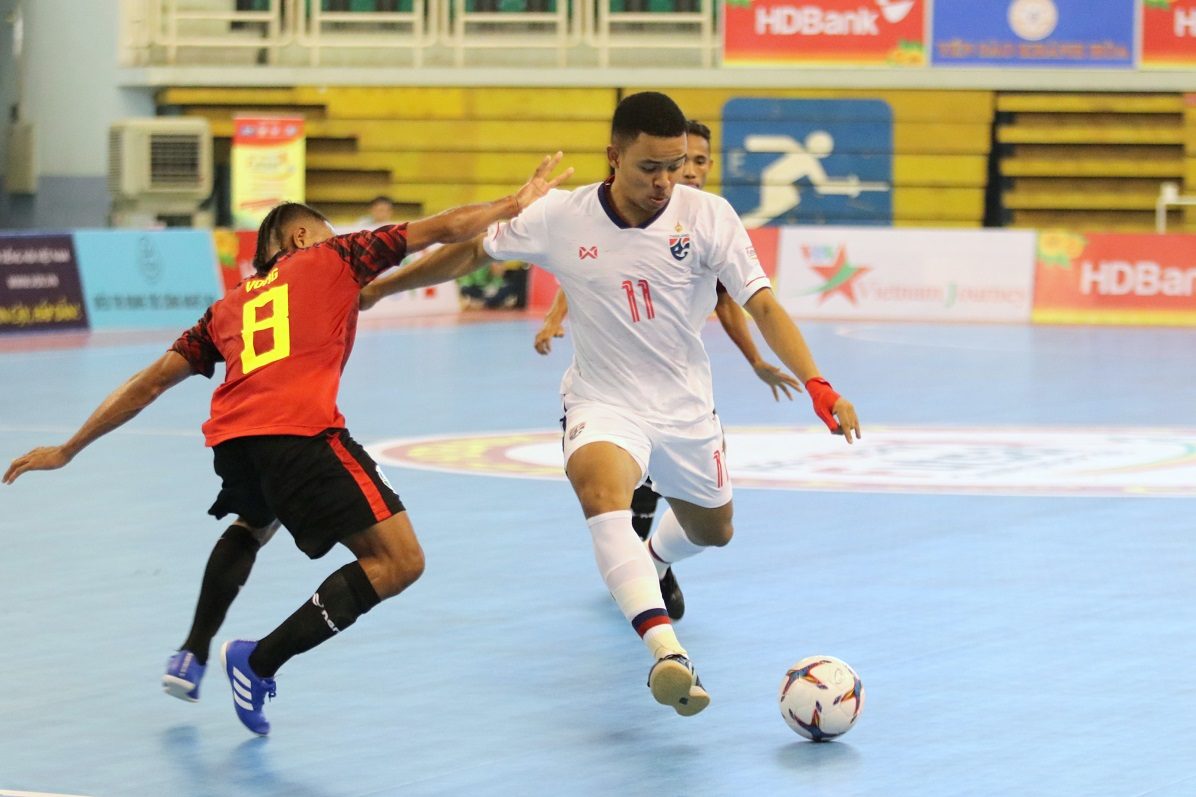 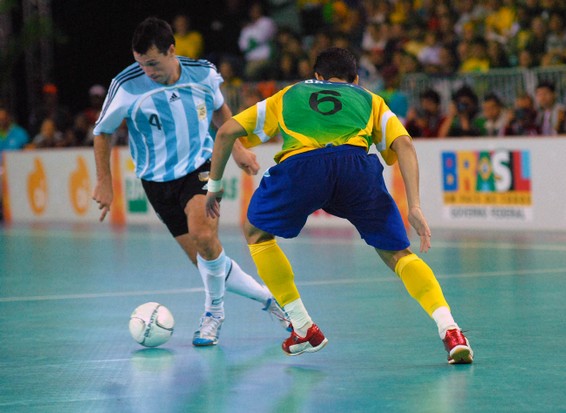 จุดประสงค์การเรียนรู้
สามารถอธิบายองค์ประกอบที่สำคัญของสมรรถภาพกายได้
      สามารถอธิบายเรื่องการฝึกเพื่อเสริมสร้างสมรรถภาพในการเล่นกีฬาฟุตซอลได้
      สามารถอธิบายและปฏิบัติการทดสอบสมรรถภาพในการเล่นฟุตซอลได้
      รู้สมรรถภาพตนเองและกำหนดแนวทางการพัฒนาสมรรถภาพของตนเองได้
      สามารถให้คำแนะนำและช่วยเหลือผู้อื่นในการเสริมสร้างและทดสอบสมรรถภาพทางกาย
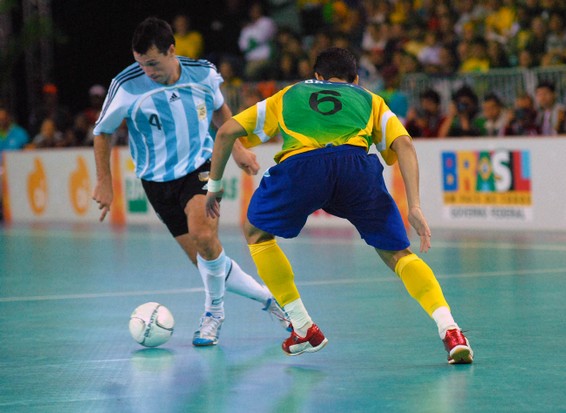 สมรรถภาพทางกาย
ความเร็วระยะสั้น/ระยะกลาง
ความอดทน
ความคล่องแคล่วว่องไว
ความอ่อนตัว
ความแข็งแรงของกล้ามเนื้อ
พลัง
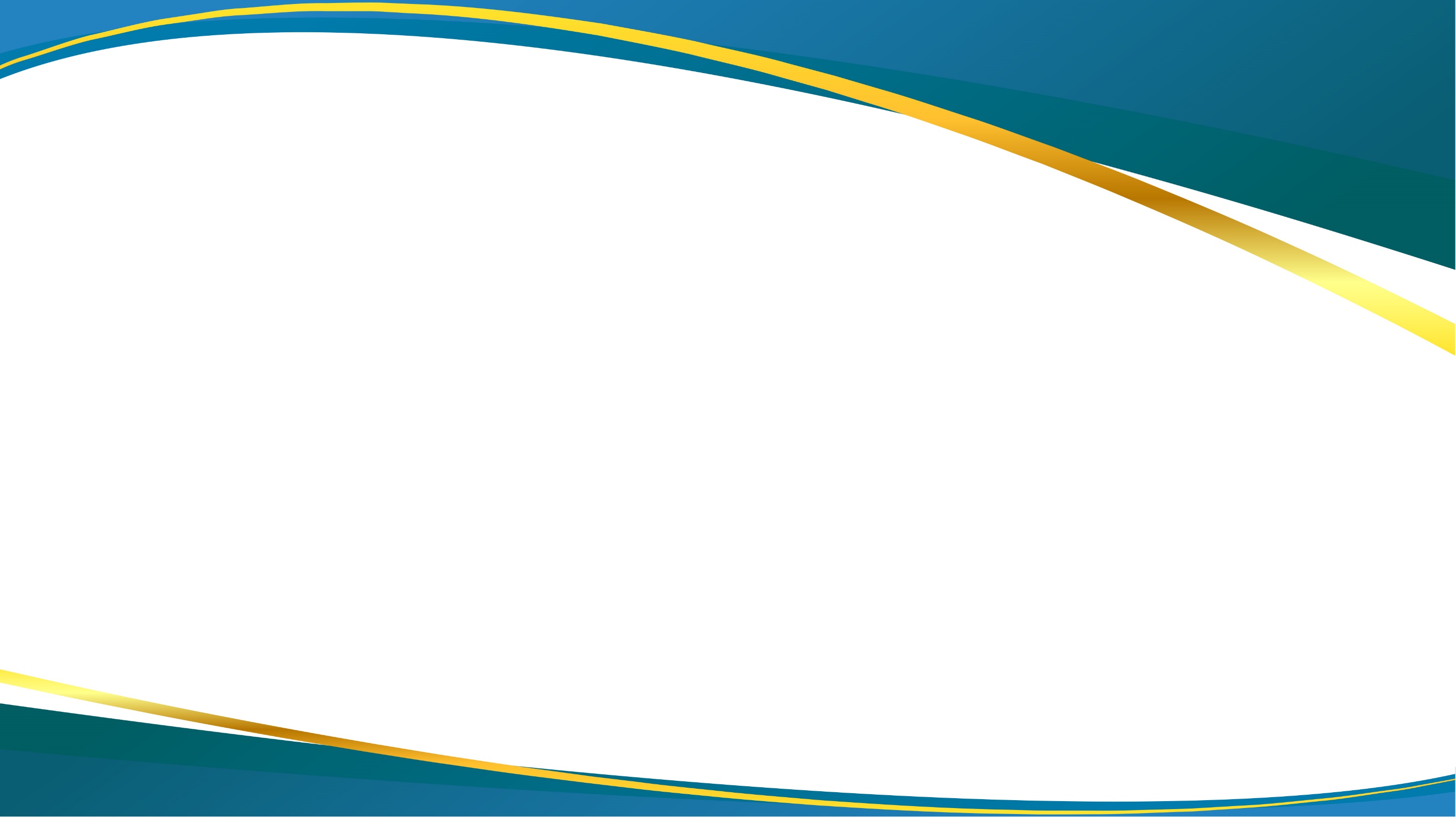 ความเร็วระยะสั้น
การวิ่งระยะสั้น หมายถึง การวิ่งในทางวิ่งหรือลู่วิ่งที่เรียบ ซึ่งระยะทางวิ่งไม่เกิน 400 เมตร จากจุดเริ่มต้นจนถึงเส้นชัยสำหรับการแข่งขันกรีฑานักเรียนในประเทศไทย อาจมีการเพิ่มรายการวิ่งระยะทาง 60 เมตร และ 80 เมตร
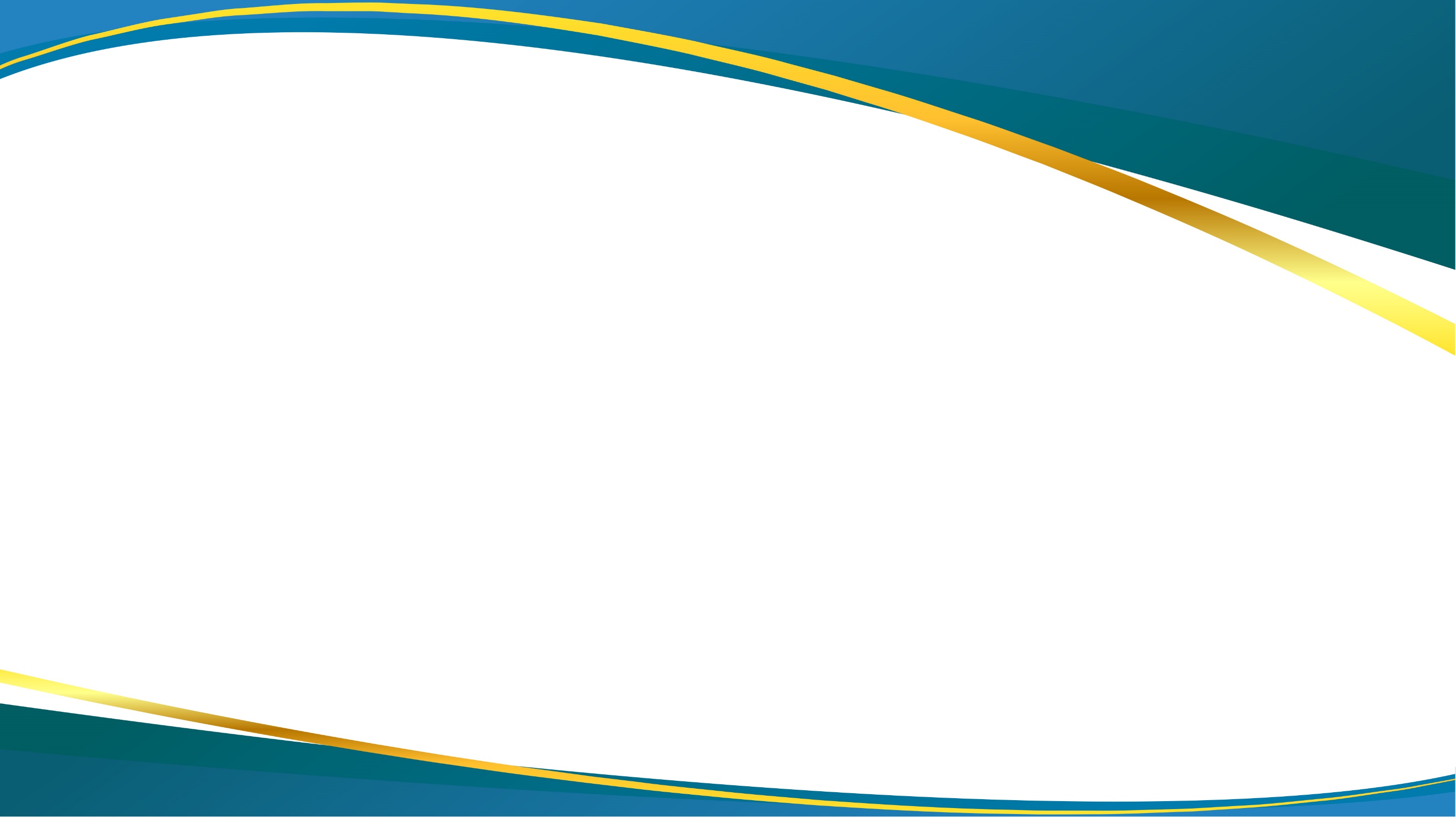 ความอดทน
การฝึกความอดทน คือ การออกกำลังกายที่เป็นไปทีละน้อยและช้าๆใช้เวลานาน เช่น การวิ่งเป็นระยะเวลานานๆ
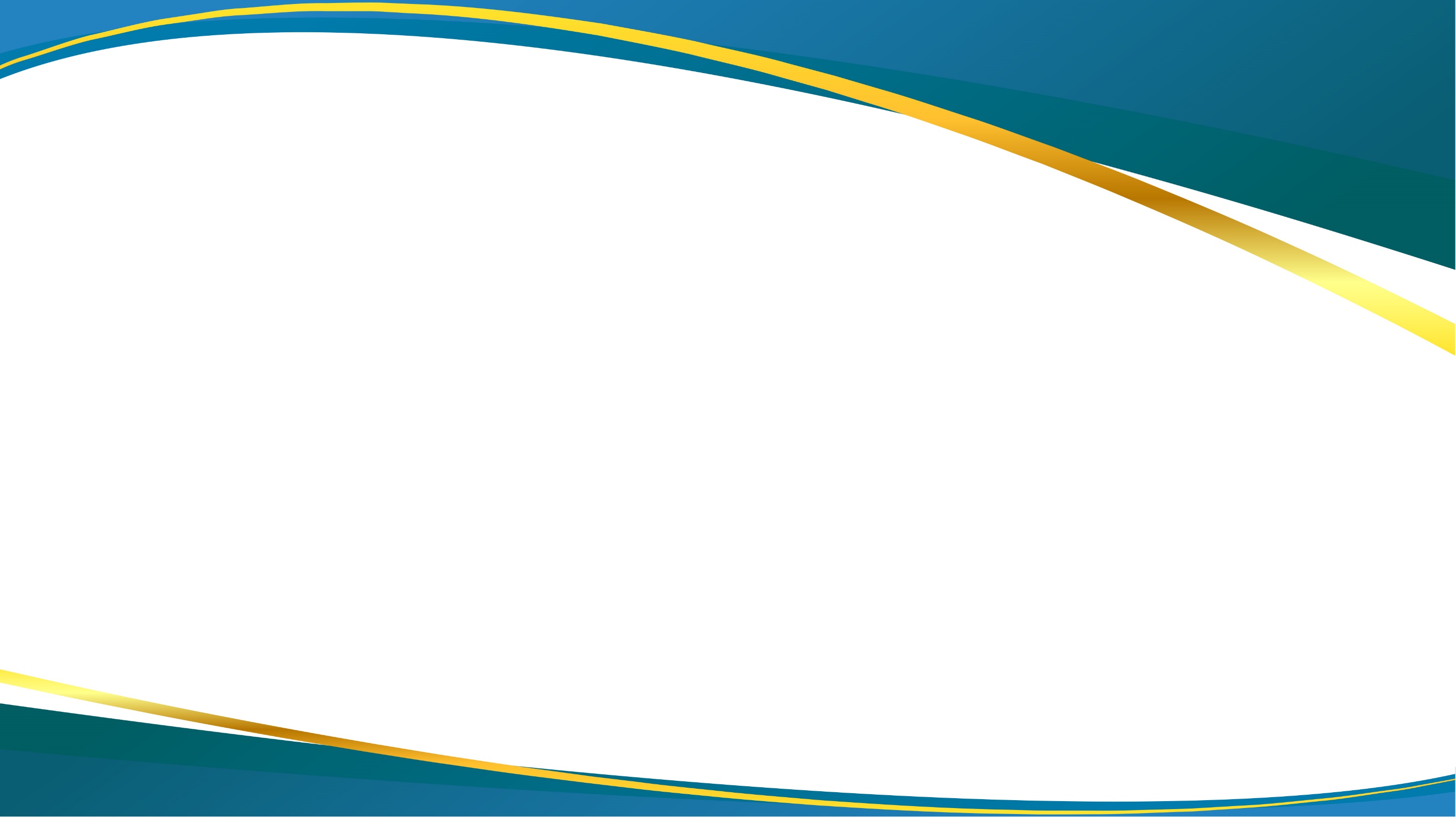 ความคล่องแคล่วว่องไว
การฝึกความคล่องตัวอาจให้ฝึกเป็นฐานเกี่ยงการการเคลื่อนไหวกีฬาฟุตซอล เช่น การวิ่ง การถอยหลัง การสไลด์ซ้าย-ขวา
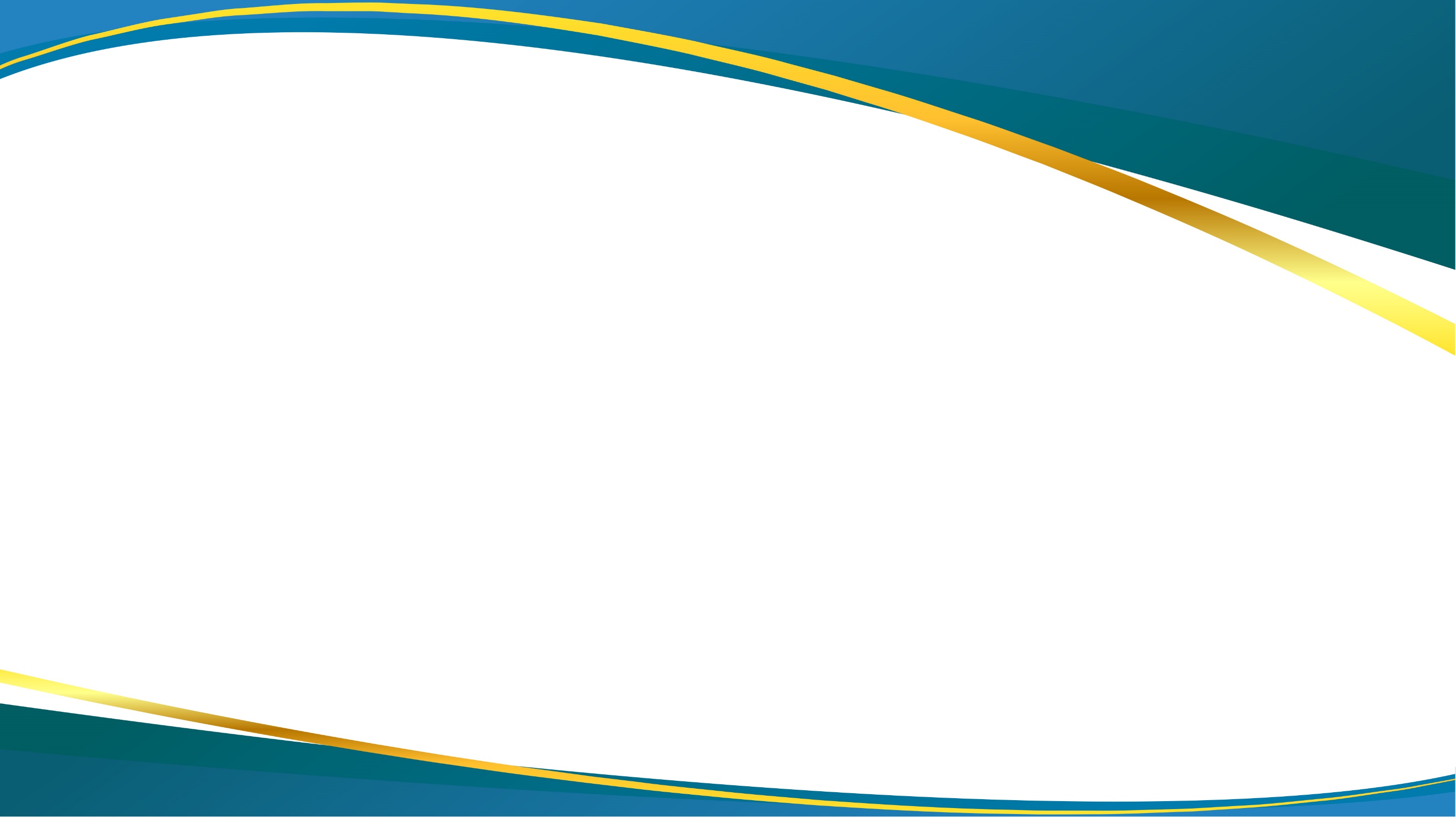 ความอ่อนตัว
การฝึกความอ่อนตัว หมายถึง การยืดกล้ามเนื้อและเส้นเอ็นตามข้อต่างๆทุกส่วนของร่างกาย เพื่อเตรียมความพร้อมของร่างกาย
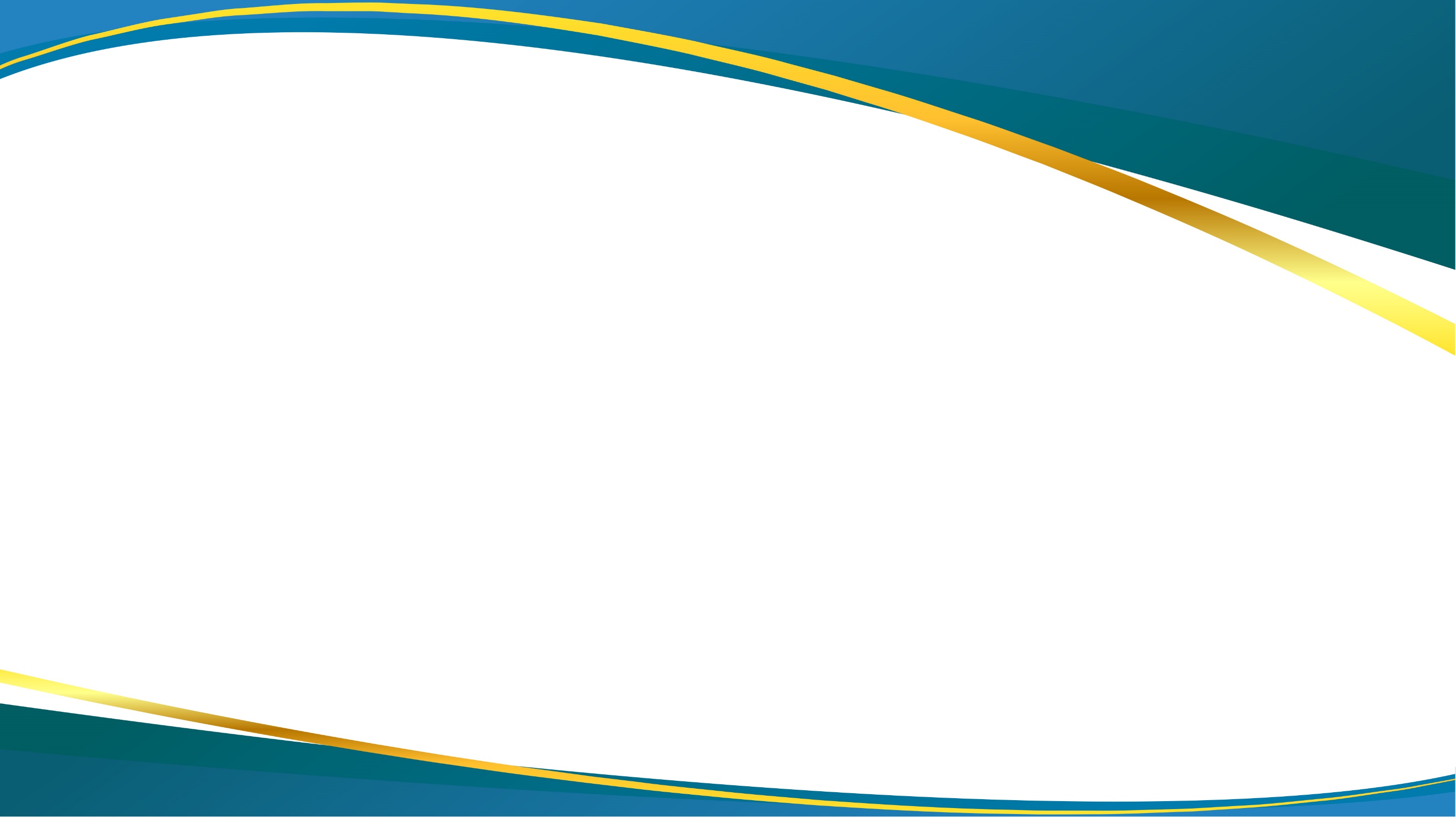 ความแข็งแรงของกล้ามเนื้อ
ความแข็งแรงของกล้ามเนื้อมีความสำคัญในการเล่นกีฬาฟุตซอล เพราะต้องใช้ความเร็วระยะสั้น สปริ้น หรือการเบิดของกล้ามเนื้อ เป็นต้น
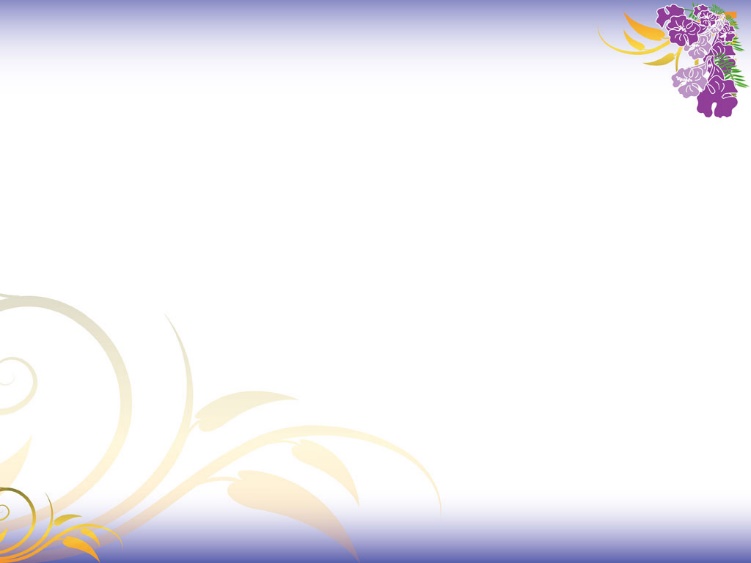 ทำแบบทดสอบด้วยนะครับ.........
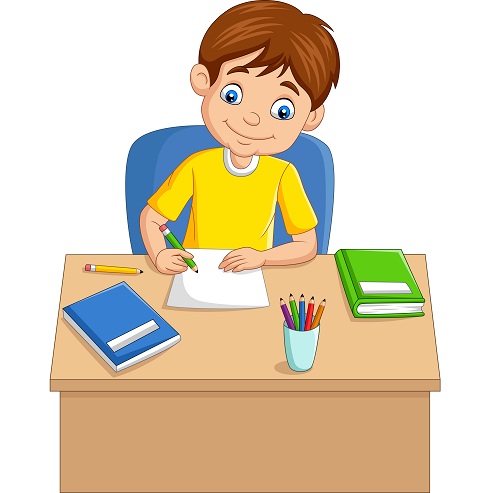